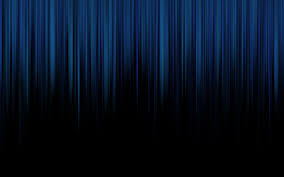 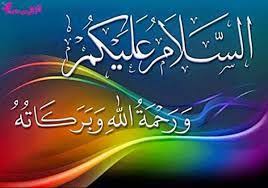 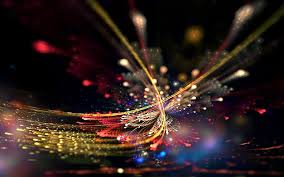 أهلا و سهلا
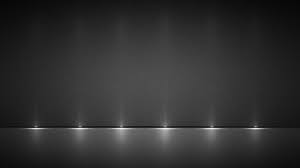 تعريف المعلم
محمد بائجد كبير
المحاضر با اللغة العربية
مدرسة دولتبور قاسم العلوم عالم
الجوال:٠١٧١٩٧٧٣٦٣٠
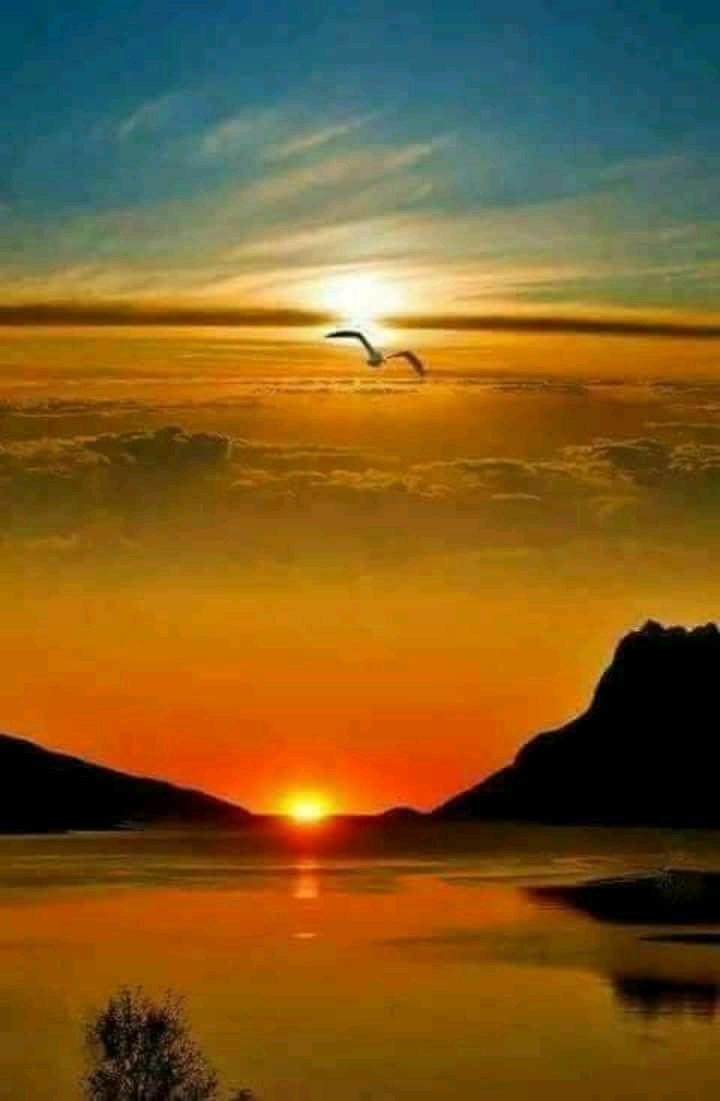 تعريف الدرس
الصف: الصف العالم(السنة الثانية)
الموضوع:العربية الأولا
الوحدة: الوحدة السابعة
الدرس: الدرس الاول
المدة: اربعون دقيقة
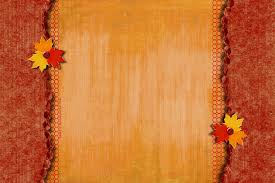 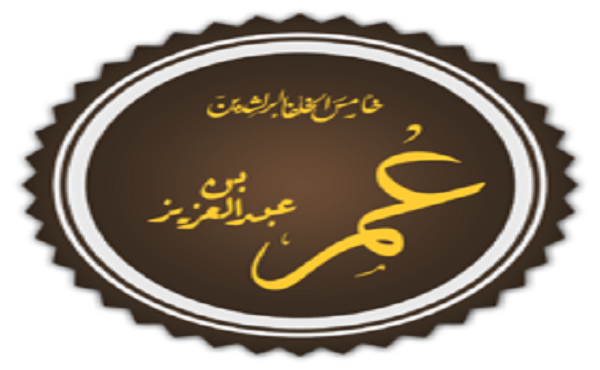 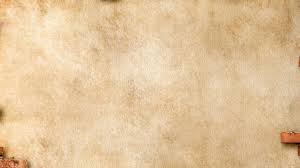 استفادة الدرس
في نهاية االدرس سيمتكن الطلاب من الحديث
عن عمر بن عبد العزيز        
و تعرف عن تقواه و بيانه
خطبة عمر بن عبد العزيز رحمه الله تعالي
خطب عمر بن عبد العزيز رحمه الله تعالي بخناصرة خطبثة لم يخطب بعدها حتي مات رحمه اللله
حمد الله و اثني عليه ثم قال:ايها الناس انكم لم تخلقوا عبثا و لم تتركوا سدي وان لكم معادا يحكمُ الله بينكم فيه فخاب
وخسرْ من خرج من رحمث الله التي وسعت كل شيء وحرم جنة التي عرضها السموات والارض
وعلموا ان الامان غادا لمن يخاف اليوم وباع قليلا بكثير وفانيا و باقيا. الا ترون انكم في اصلاب الهالكين 
سيخلفها من بعدكم الباقون حتي يردوا الي خير الوارثين.   
ثم انكم في كل يوم تشيعون غاديا ورائحا الي الله قد قضي نحبه. و بلغ أجله ثم تغيبونه فى صدع من الارض
. ثم تدعونه غير موسد ق لا ممهد قد خلع الاسباب و فارق الاحباب وواجه الحساب غنيا عما ترك فقيرا إلي ما قدم
*إقرأ النص ثم أجب عن الاسئلة الملحقة

خطب عمر بن العبد العزيز رحمه الله تعالي بخناصر خطبة لم يخطب بعدها حتي مات رحمه الله.
حمد الله و اثني عليه ثم قال:ايها الناس انكم لم تخلقوا عبثا و لم تتركوا سدي وان لكم معادا يحكمُ الله بينكم فيه فخاب
وخسرْ من خرج من رحمث الله التي وسعت كل شيء وحرم جنة التي عرضها السموات والارض
وعلموا ان الامان غادا لمن يخاف اليوم وباع قليلا بكثير وفانيا و باقيا. الا ترون انكم في اصلاب الهالكين و 
سيخلفها من بعدكم الباقون حتي يردوا الي خير الوارثين.
ثم انكم في كل يوم تشيعون غاديا ورائحا الي الله قد قضي نحبه. و بلغ أجله ثم تغيبونه فى صدع من الارض
. ثم تدعونه غير موسد ق لا ممهد قد خلع الاسباب و فارق الاحباب وواجه الحساب غنيا عما ترك فقيرا إلي ما قدم
أكتب (صحيح) إذا كانت العبارت صحيحة أو (خطأ) إذا كانت العبارت خاطئة مع تصحيح الخطأ
السوال: خطب عمر بن عبد العزيز (رح) بخانصرة خطبة قي أول مرة في الحياة
الجواب: خطأ. تصحيح الخطأ: خطب عمر بن عبد العزيز بخناصرة خطبة في أخر مرة في الحياة.
السوال: إن الله تبارك و تعالي خلق الانسان لعبادته.
ألجواب: صحيح
ألسوال:يحكم الله بين العباد في مكان غير معين.
الجواب: خطأ : تصحيح الخطأ: يحكم الله بين العباد في المعاد
السوال: هات المرادف  الكالمة الاتية
حمد. خاب. خرج. معاد. سدي
الكلمة                                              مرادفها                                               المعني
সে প্রশংসা করলحمد                                                           أثنى
সে ক্ষতিগ্রস্ত হলো                                                       خسر                             خاب
সে বের হলো خرج                                                        إنتقل
প্রত্যাবর্তনস্থল معاد                                                مرجد
অনর্থক سدي                                                             عبثا
العمال الاجتماعي
إستخرج الافعال من الناص ثم حولها إلي الاخري
الواجب المنزلي
استخرج أفعال الماضي والمضارع  من النص
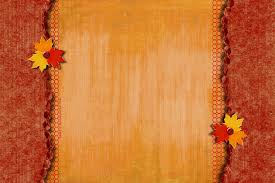 في أمان الله